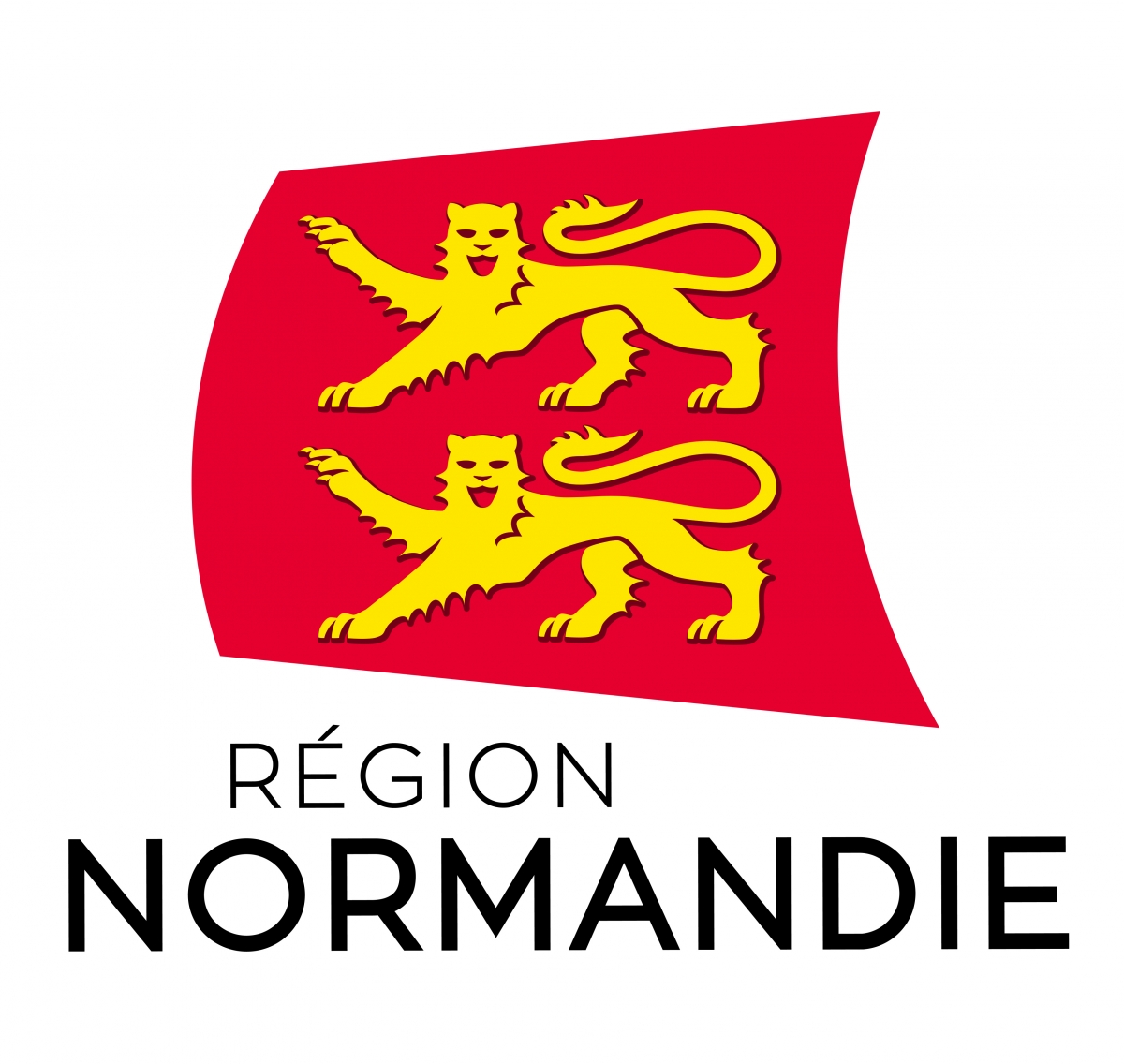 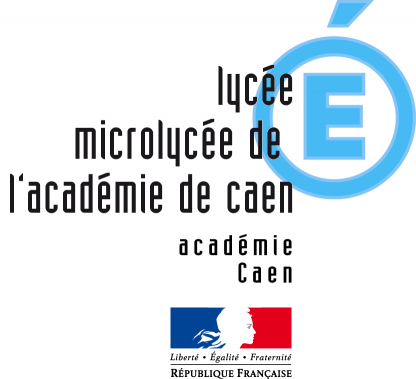 Microlycée de CaenPériode 2
Semaine 12
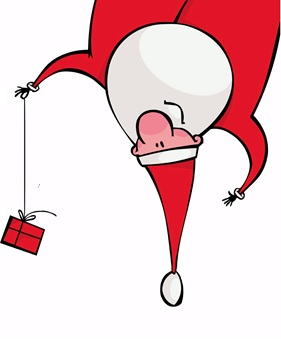 Programme de la semaine 11
Résultat quizziz de la semaine dernière
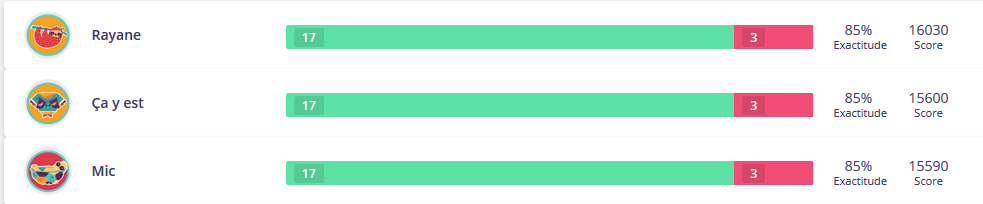 Victoire de Rayane !!
2è victoire pour Rayane, qui prend la tête du classement…
Lundi 10 Décembre
Ménage aujourd’hui : Rayane
Travail A faire
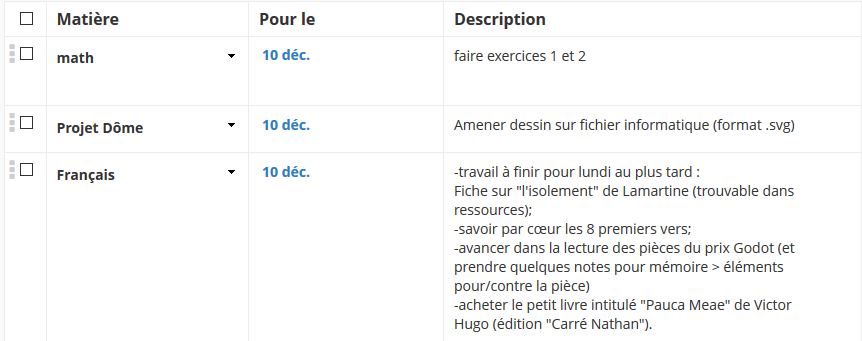 Mardi 11 Décembre
Ménage aujourd’hui :  Johan
13h 14h : Mic Absent, remplacé par Patrice sur 
« écrire une thèse » ( Brouillon de la rédaction )
Travail à faire
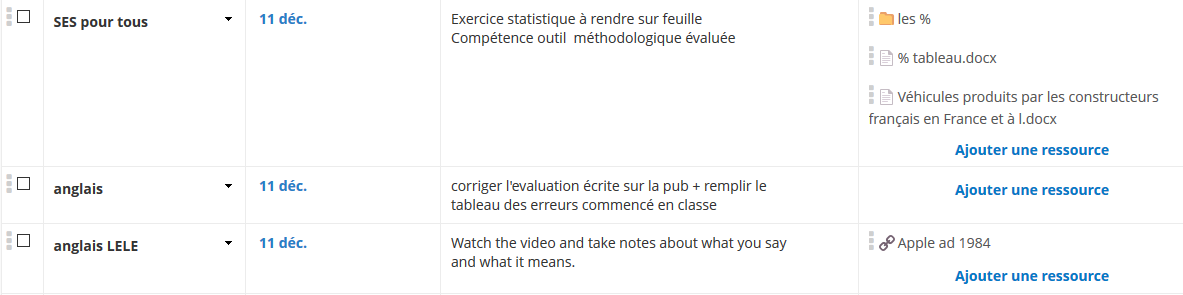 Mercredi 12 Décembre
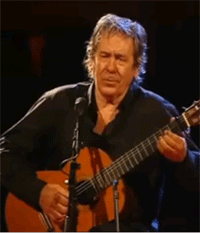 Ménage aujourd’hui : Bryan
Travail à faire
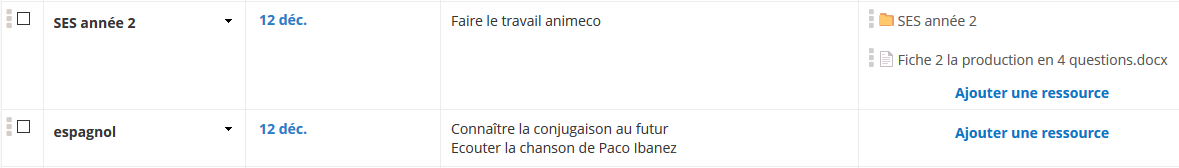 Jeudi 13 Décembre
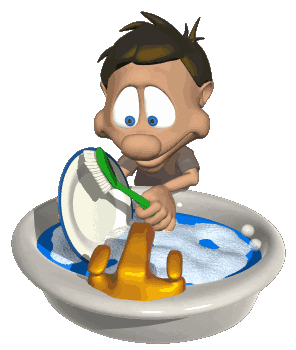 Ménage aujourd’hui : Adeline
14h 16 : Atelier théâtre (année 1)
14h 16h : Français (année 2)
Vendredi 14 décembre
Ménage aujourd’hui : Tom
Travail à faire
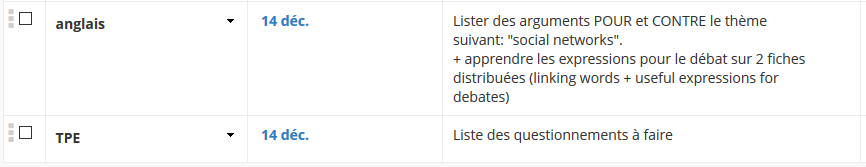 La citation de la semaine
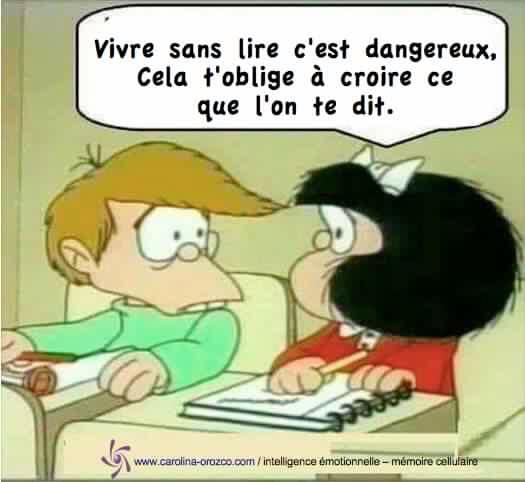